НАЗОВИТЕ ПРИЗНАКИ ЖИЗНИ
ростдвижениепитаниеприспособлениераздражимостьразмножение
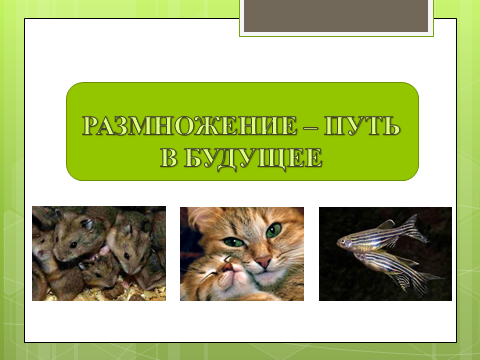 ПРОБЛЕМА УРОКА
Оправдан ли большой вклад ресурсов организма в размножение и заботу о потомстве?
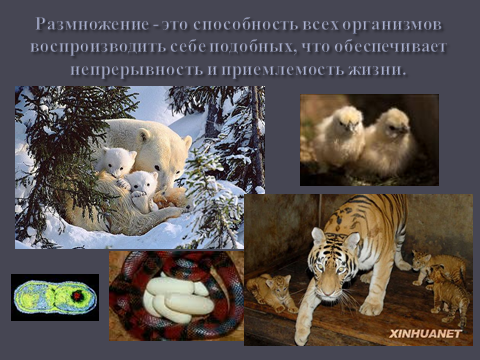 При бесполом размножении имеется только один родитель. В результате образуется потомство (клон), генетически идентичное родителю; только в результате случайных мутаций генетический материал может измениться.
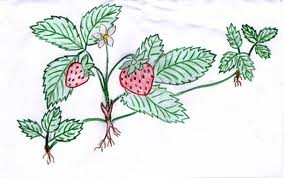 Бактерии, протисты, грибы и растения могут образовывать споры – одноклеточные репродуктивные единицы.  Спора состоит из ядра и цитоплазмы и содержит лишь минимально необходимый запас питательных веществ; из-за этого споры часто гибнут, попадая в неблагоприятные условия. Однако это с лихвой компенсируется огромным количеством образующихся спор и их микроскопическими размерами, благодаря которым они легко переносятся ветром, водой и животными. Отметим также, что многие организмы способны производить и половые споры.
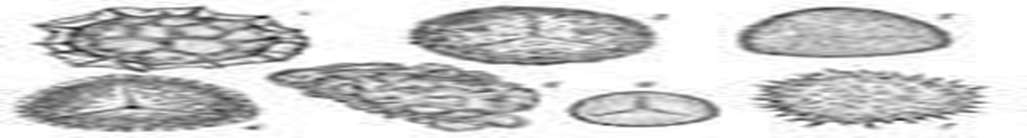 Летом тле самцов не надо.Просто чудо из чудес!Этот способ размноженьяМы зовем партеногенез.
ПАРТЕНОГЕНЕЗ -  одна из форм полового размножения организмов, при которой женские половые клетки (яйцеклетки, яйца) развиваются без оплодотворения. Таким образом, партеногенез — половое, но однополое размножение, возникающее в процессе эволюции раздельнополых и гермафродитных форм.
Зигота-оплодотворенная яйцеклетка
ЗАКРЕПЛЕНИЕЧем отличается бесполое размножение от полового?Что такое зигота?В чем заключается биологическое значение размножения?
РЕФЛЕКСИЯЧто Я знал?Что Я не знал?Что узнал нового?
Домашнее задание:параграф №15вопрос №5,6.